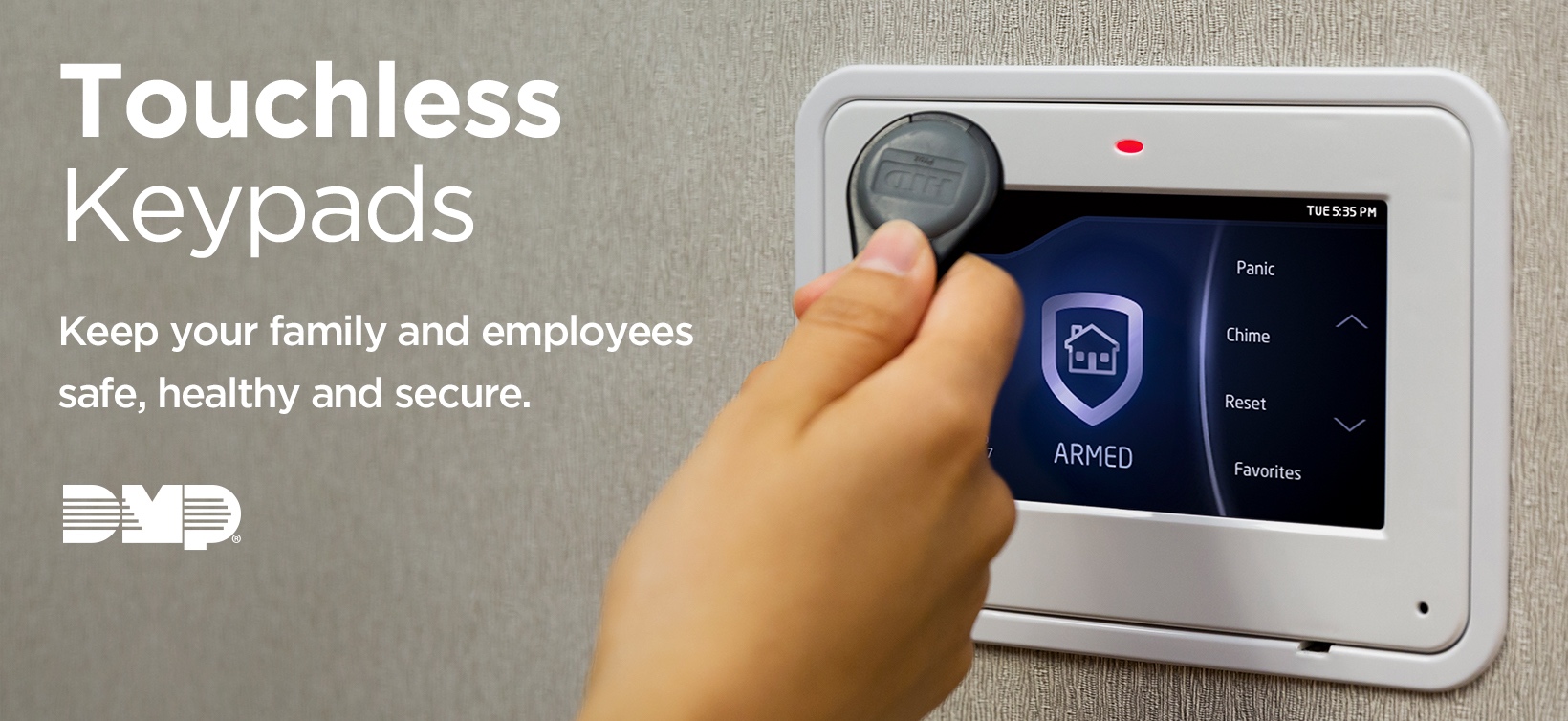 Touchless Keypads for Times Like Now
The recent Pandemic creates an immediate need to avoid touching public surfaces. 
Graphic Touchscreen keypad and Thinline keypads let you arm or disarm your system without touching the screen or thebuttons to enter your code.Present your proximitycredential to the keypadand eliminate the risk.Keep your family andemployees safe, healthyand secure.
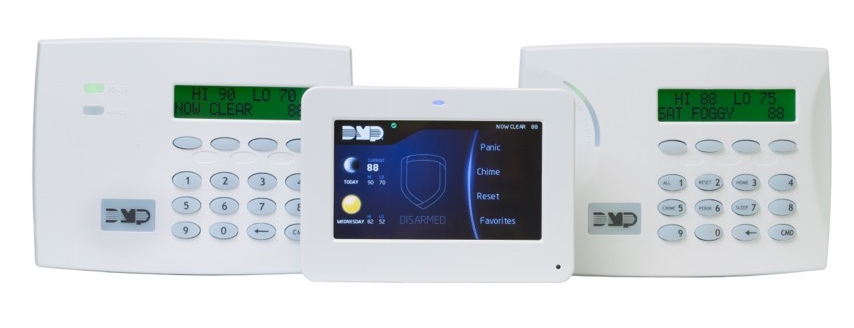 Touchless Keypads for Times Like Now
At home and work, credentials are a perfect tool to give employees, baby sitters, after-hours cleaning services — anyone you authorize — a touchless way to interact with your keypad.
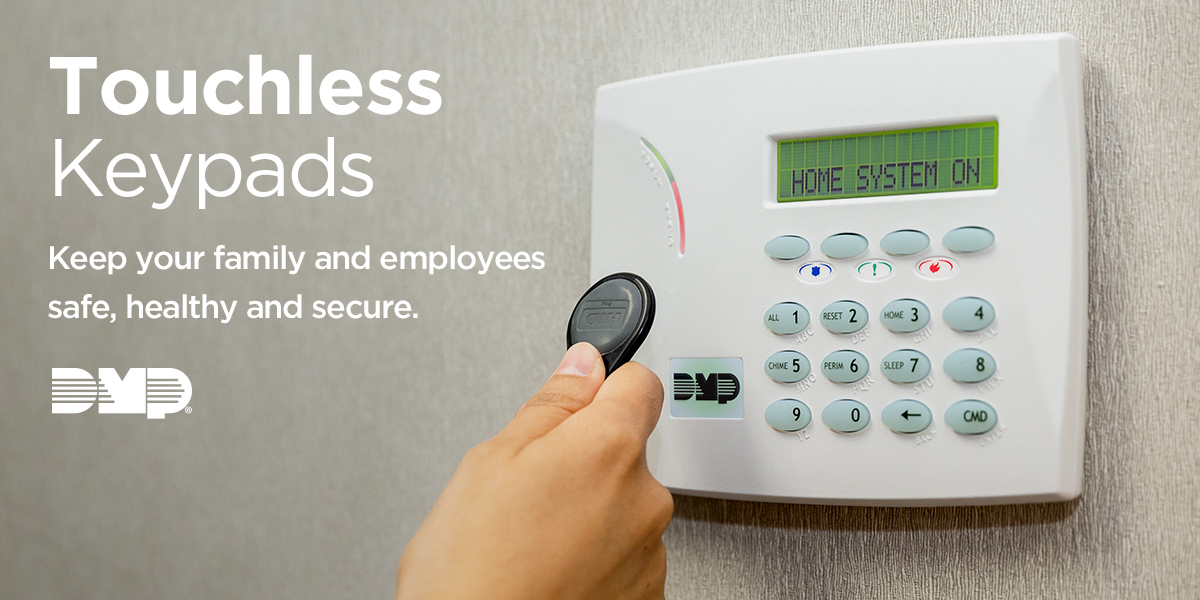 Touchless Keypads for Times Like Now
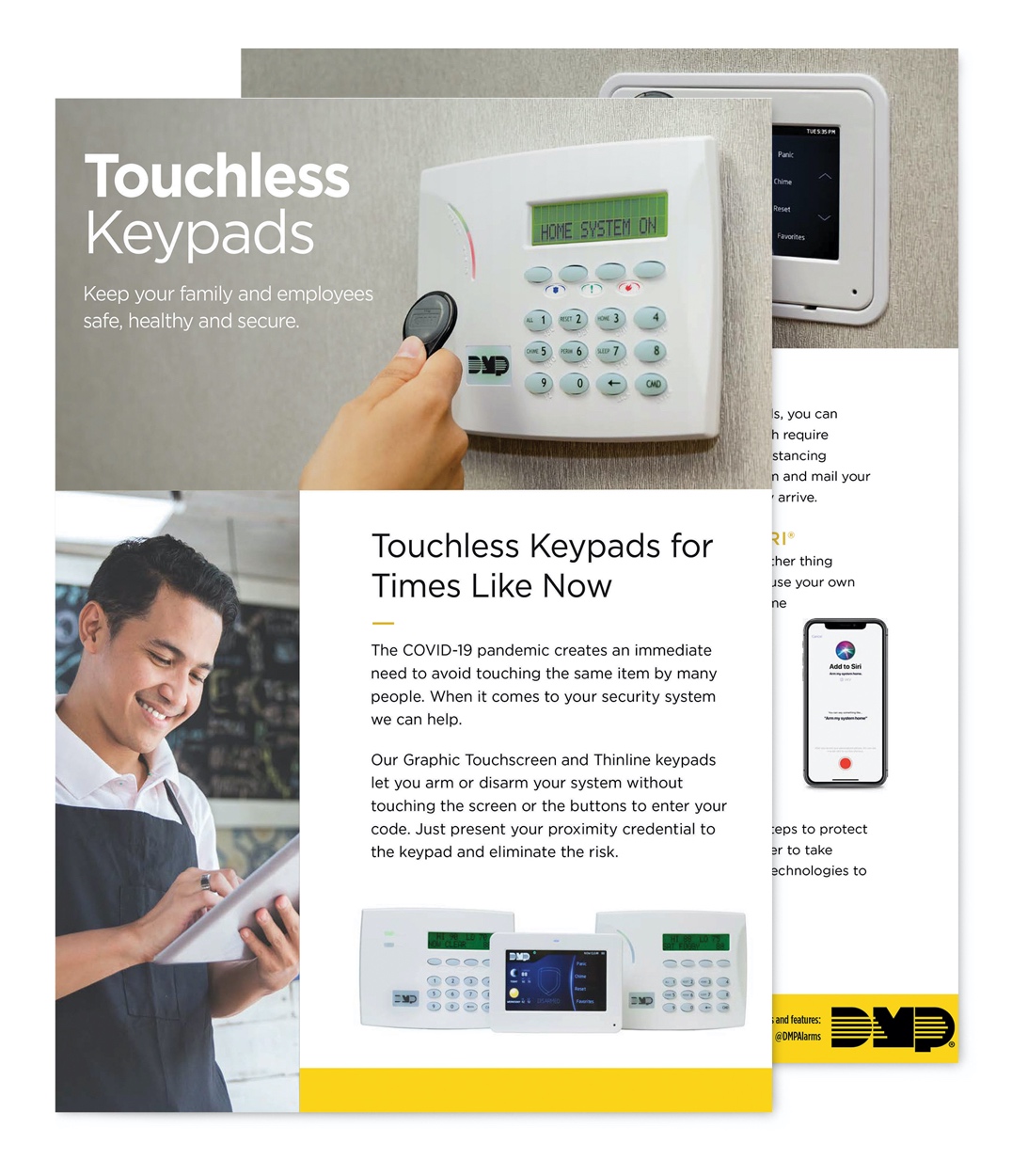 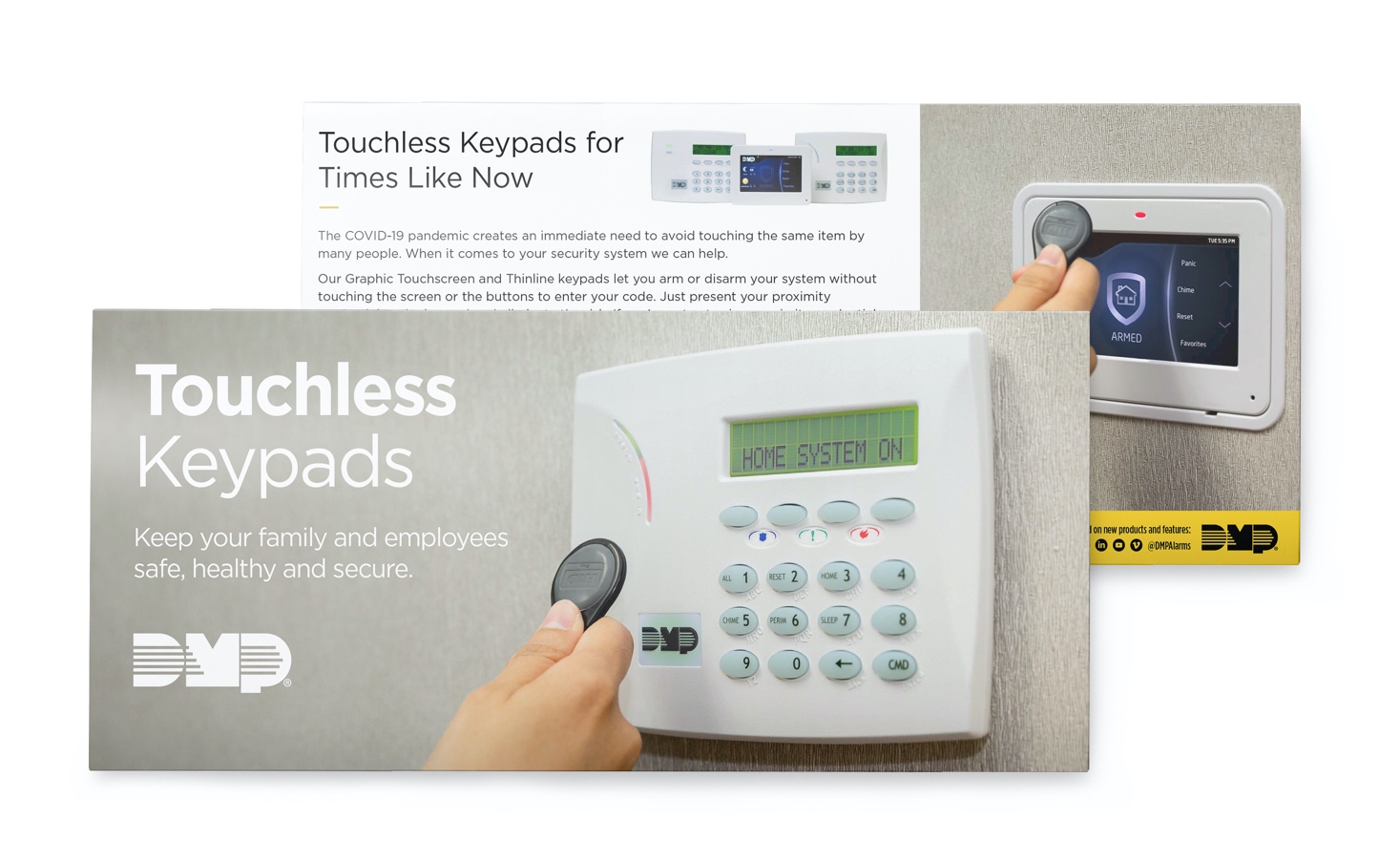 New Customizable Assets Available In MarketingCentral